Financial Aid
College of Pharmacy
Objective
How to apply for Financial Aid
Breakdown of Cost of Attendance
Unsubsidized Loans
Graduate Plus Loan
Mandatory Meeting
Applying for Financial Aid
PIN:
www.pin.ed.gov
FAFSA Application:
www.fafsa.ed.gov (School code: 006725)
Loan History:
www.nslds.ed.gov 
AAMC:
www.aamc.org/stloan
Federal Direct Stafford Loan
1st year BSN students can borrow up to $12,500 (Independent) and $7,500 (Dependent)
4.66% Interest
No payments while in school
Payments begin six months after graduation

Aggregate Limit = $57,500 (Independent) and $31,000 (Dependent)
Federal Direct Parent PLUS Loan or Alternative Loan
Can be eligible for the difference between Cost of Attendance and other aid being received.
Based on credit (co-signer)
7.2% interest (Parent PLUS Loan)
No payments while in school
Payments begin six months after graduation
www.studentloans.gov

Alternative Loan: Interest rate determined by issuer of loan
2014-2015In-State (1st Yr)Cost of AttendanceESTIMATE
Tuition 				$10,004
Fees					$7,124
Books and Supplies		$1,478
Living Expenses			$23,256
	Total					$41,862
2014-2015Out-of-State (1st yr) Cost of AttendanceESTIMATE
Tuition 				        $30,006
Fees					$7,124
Books and Supplies		$1,478
Living Expenses			$23,256
	Total					$61,864
Federal Direct Stafford Loan
1st year MSN students can borrow up to $20,500
6.21% Interest
No payments while in school
Payments begin six months after graduation

Aggregate Limit = $138,500
Federal Direct Graduate PLUS Loan
Can be eligible for the difference between Cost of Attendance and other aid being received.
Based on credit (co-signer)
7.2% interest
No payments while in school
Payments begin six months after graduation

www.studentloans.gov
2014-2015In-State (1st Yr)Cost of AttendanceESTIMATE
Tuition 				$15,658
Fees					$5,063
Books and Supplies		$1,585
Living Expenses			$23,256
	Total					$45,562
2014-2015Out-of-State (1st yr) Cost of AttendanceESTIMATE
Tuition 				        $37,738
Fees					$5,063
Books and Supplies		$1,585
Living Expenses			$23,256
	Total					$67,642
One-Stop-Shop
Located in 910 Building on the 1st floor (across from the Sun Trust Bank)
Services available:
Financial aid
Bursar Office
Registrar Office
IT (information technology tech. ): 11:00 am – 2:00pm and 4:00 pm – 5:00pm beginning August 2 -20, 2013.
One-On-One
Must have a one-on-one counseling with financial aid counselor.

Skype
Telephone
Office Visit

MANDATORY!!!!!
Banner Self-Service
Contact Information
Ms. Jacquelyn LeSueur
Financial Aid Counselor
College of Nursing
(901) 448-8324
jlesueur@uthsc.edu
Skype: jacquelyn.lesueur
Questions
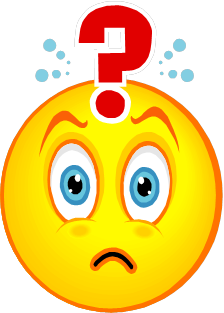 Answers